Mrs. Schimke’s 3rd Grade
Monday 4/27/20
Tuesday 4/28/20
Wednesday 4/29/20
Thursday 4/30/20
Friday 5/1/20
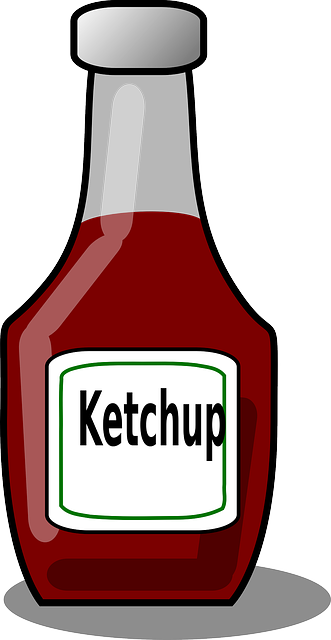